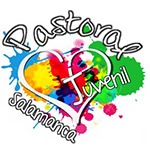 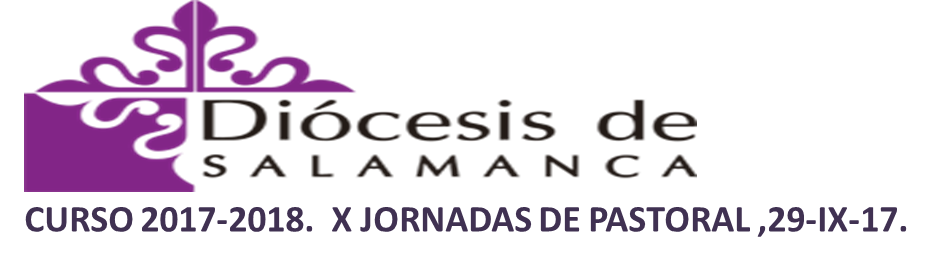 PROYECTO “ENSEÑANZA Y PERSONA” (EYP)
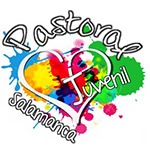 PROYECTO ENSEÑANZA Y PERSONA
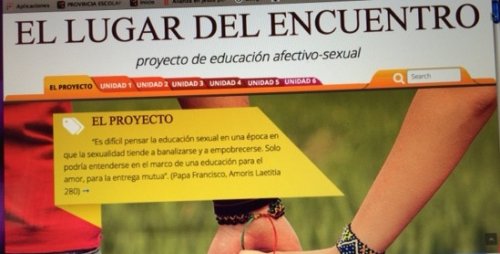 Un reto para jóvenes , adolescentes , 
padres, pofres…
(clase de Reli., Catequesis…) 
sobre educación afectivo-sexual en perspectiva cristiana.
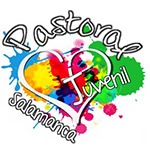 PROYECTO ENSEÑANZA Y PERSONA
PROPUESTA de nuestro Proyecto Marco:
Un equipo multidisciplinar de formación…
que ofrece a Colegios, profes. de Reli., parroquias, etc.
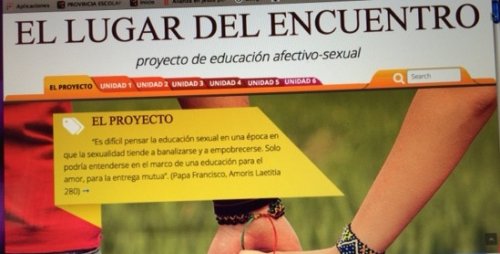 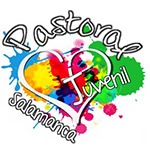 PROYECTO ENSEÑANZA Y PERSONA
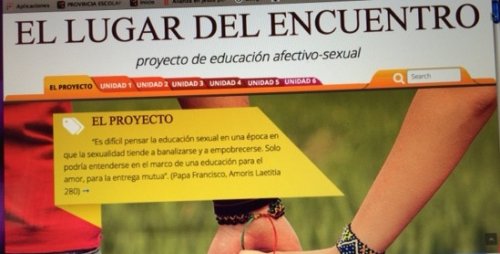 …un itinerario de educación en el amor que ayude a descubrir la belleza de la entrega mutua y la búsqueda de la felicidad a través de la donación del cuerpo y del espíritu.
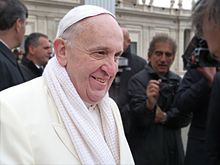 ¡¡¡Avalado por el Pontificio Consejo para la Familia!!!
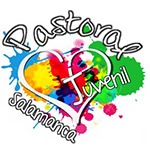 PROYECTO ENSEÑANZA Y PERSONA
ASAMBLEA DIOCESANA: Orientaciones
Iglesia que sale a evangelizar y a servir.
 (Propuestas de renovación pastoral)

“Dar respuesta a la necesidad de una educación afectivo-sexual para nuestros adolescentes” 

(Propuestas para la evangelización 
de adolescentes y jóvenes. 
Pp. 76ss)
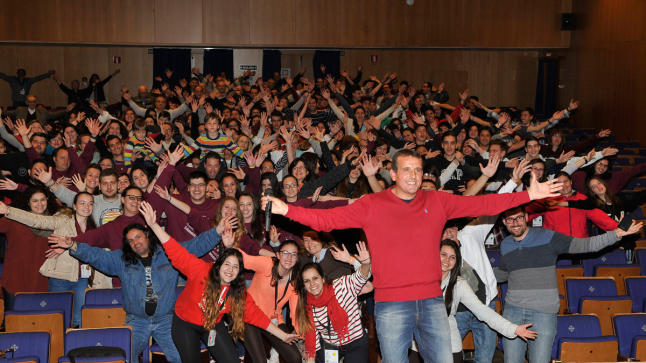 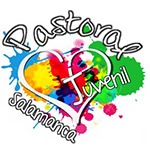 PROYECTO ENSEÑANZA Y PERSONA
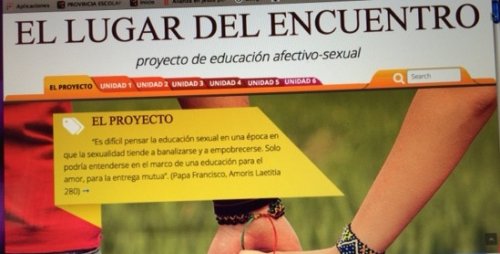 …a través del lenguaje corporal,           
la sexualidad y los afectos se revelan 
como dinamismos para vivir 
una existencia en plenitud 
en la cotidianidad de la vida.
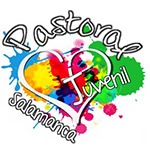 PROYECTO ENSEÑANZA Y PERSONA
DESARROLLO DEL PROYECTO:
1. Convivencias de media jornada  para
abordar diferentes aspectos del Proyecto.
2. Un buen material adicional para trabajar en catequesis, tutoría, clase de Reli., encuentros de padres,  profes, catequistas…
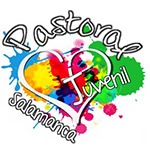 PROYECTO ENSEÑANZA Y PERSONA
DESARROLLO DEL PROYECTO
El equipo ya esta formado; 
pero sigue abierto a nuevas incorporaciones…
Contactar en…
+ Equipo “EyP” (Rafa/Justo):  Tel.:  669 52 11 85+Casa de la Iglesia: Tel  923 12 89 00 + Web y redes sociales diocesanas
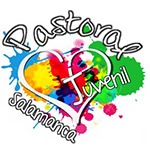 PROYECTO ENSEÑANZA Y PERSONA
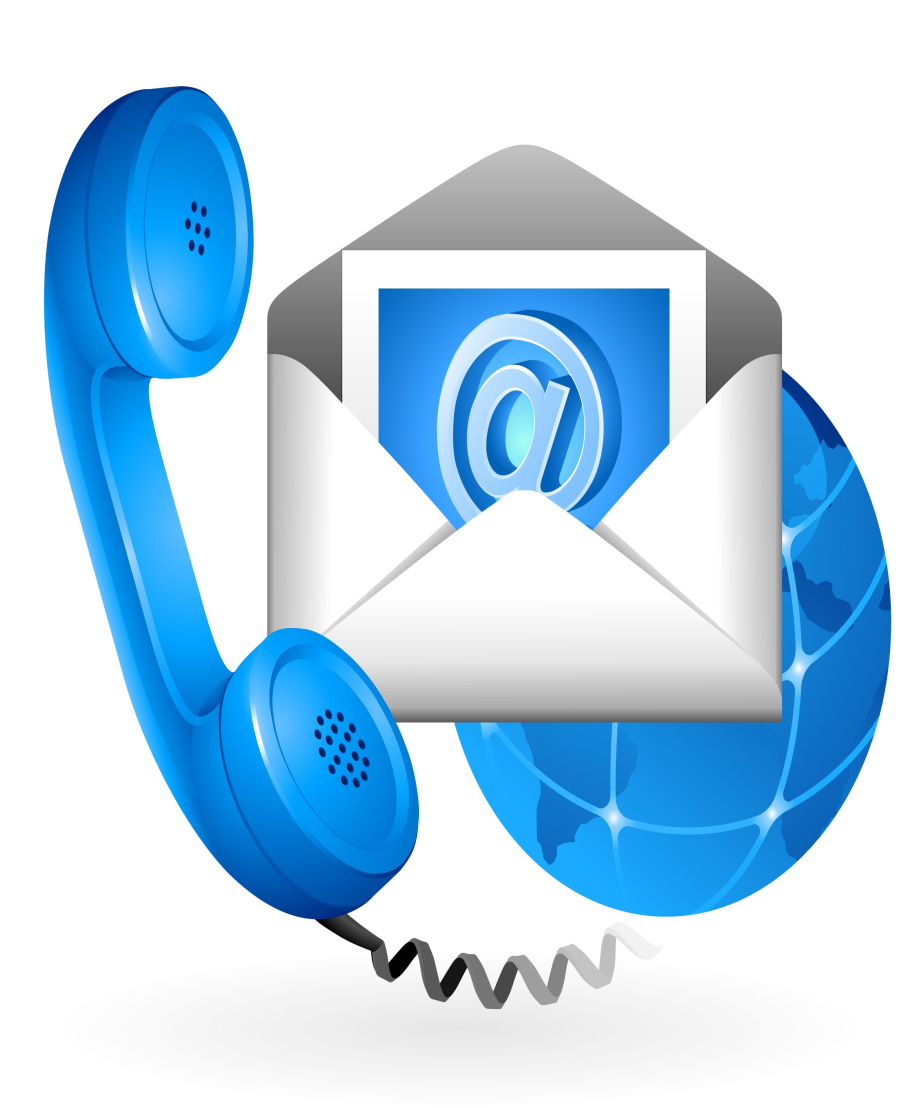 Ya podéis contactar… 

para comenzar esta aventura diocesana 

paras los jóvenes y adols. de Salamanca.